1
Air Flow Calculations
Calculating CFM based off of Applications
2
Secret Formula of Air Flow
3
CFM of a system
Size the collector of the system based off of what we are pulling from
For Dust Collection
Fume arms
Canopy Hoods
Ambient Air Collection
Backdraft Panels
Downdraft Table
For Oil Mist (Absolent)
Machine outlet/pre-fabricated pickup
Machine size/door size
Canopy Hood
4
CFM draw of Fume Arms
800 CFM for a 6” Arm
1000 CFM for a 8” Arm
5
Canopy Hoods
Need to design the Hood to fit situation at hand
Can range by 2’x2’ hood to 15’ x 15’ hood or bigger
Canopy hood CFM = Surface Area of Hood * 100 FPM
If hood is 4’ x 4’ or larger, consider installing a baffle in the middle of the hood, decreasing the open space of the surface area
Example: Calculate the CFM needed for the below hoods to sufficiently collect smoke.  View is of the bottom of the hoods.
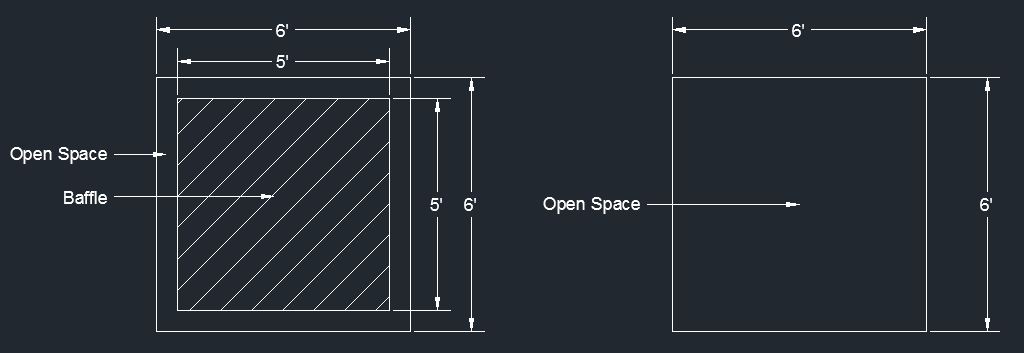 6
Canopy Hood Example
Hood on Left
Surface Area = Length (ft) * Width (ft)
SA1 = 6 ft * 6 ft
SA2 = 5 ft * 5 ft
SA = SA1 - SA2
SA = 36 ft – 25 ft
SA = 11 ft
CFM = SA * 100 FPM
CFM = 11 ft2 * 100 FPM
CFM = 1100 ft3
WOW! What large CFM savings!
Hood on Right
Surface Area = Length (ft) * Width (ft)
SA = 6 ft * 6 ft
SA = 36 ft
CFM = SA * 100 FPM
CFM = 36 ft2 * 100 FPM
CFM = 3600 ft3
7
Ambient Air Collection
8
Ambient Air Collection Example
9
Backdraft Panels
Backdraft panels are panels in the back of the booth with long thin slots used to pull smoke away from the welder without the use of a fume arm
Assume 1500 CFM to 2000 CFM per booth
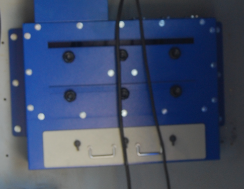 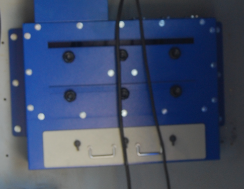 10
Downdraft Tables
Needs 300 FPM throughout entire table surface
Most of table will be covered by grates/slots
Example: A 3 ft by 2 ft table is covered 60% by a grate.  What is the CFM needed to sufficiently gather smoke off of the table surface?
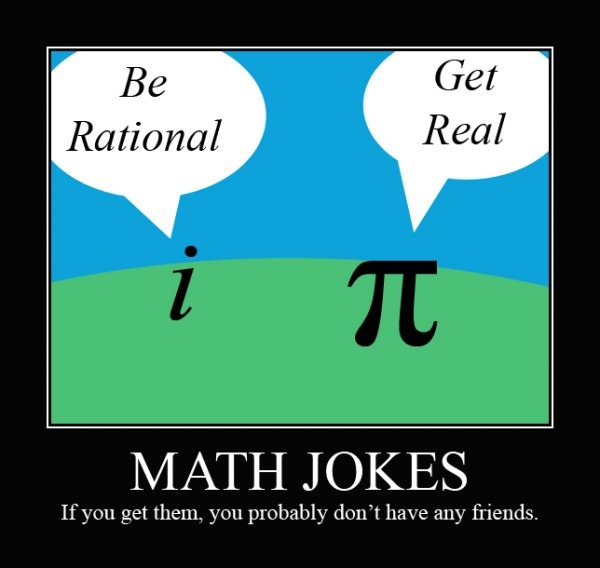 11
Downdraft Table Example
CFM = 60% of Surface Area * 300 FPM
CFM = 3 ft x 2 ft x 60% x 300 FPM
CFM = 3*2*.60*300
CFM = 1080 CFM
12
Oil Mist – Machine Outlet
Oil Mist is collected from machining centers that typically have exhaust ports that already have been properly sized per the machine requirements
Using the surface area of the exhaust port, we can determine how much CFM is needed to properly exhaust smoke from a machine
Transport velocity of oil = 3000 FPM 
Example: If a machine has an 8” diameter connection port, how much CFM is required?
13
Machine Outlet Example
CFM = Surface Area of Ø8”  * 3000 FPM
CFM = (4in * 4in * 3.14)/144 * 3000 FPM
CFM = 0.349 ft2 * 3000 FPM
CFM = 1046 CFM
This machine will need to draw around 1050 CFM to sufficiently exhaust the machine
14
Evaluating a Machine without a Port
15
Evaluating a Machine without a Port Example
Calculate the CFM by the enclosure:
Q=4*V
V = 4*5*7
V = 140 
Q = 4*240
Q = 560 CFM
Formula for calculating door:
Q=SA * 100
SA = 4*2
Q = 800 CFM
This machine requires 800 CFM
16
Transport Velocity
Transport Velocities change based on what particulates you are pulling
Used when sizing duct